LET’S CAMPAIGN
Kick off Meeting
Wednesday 24th February 2021
SCUOLA COSTRUZIONI VICENZA ANDREA PALLADIO
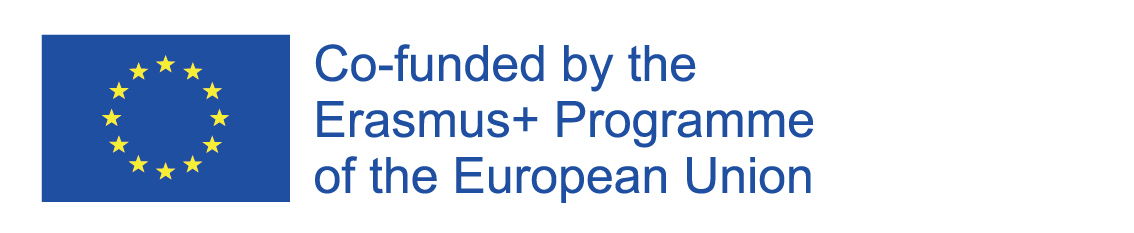 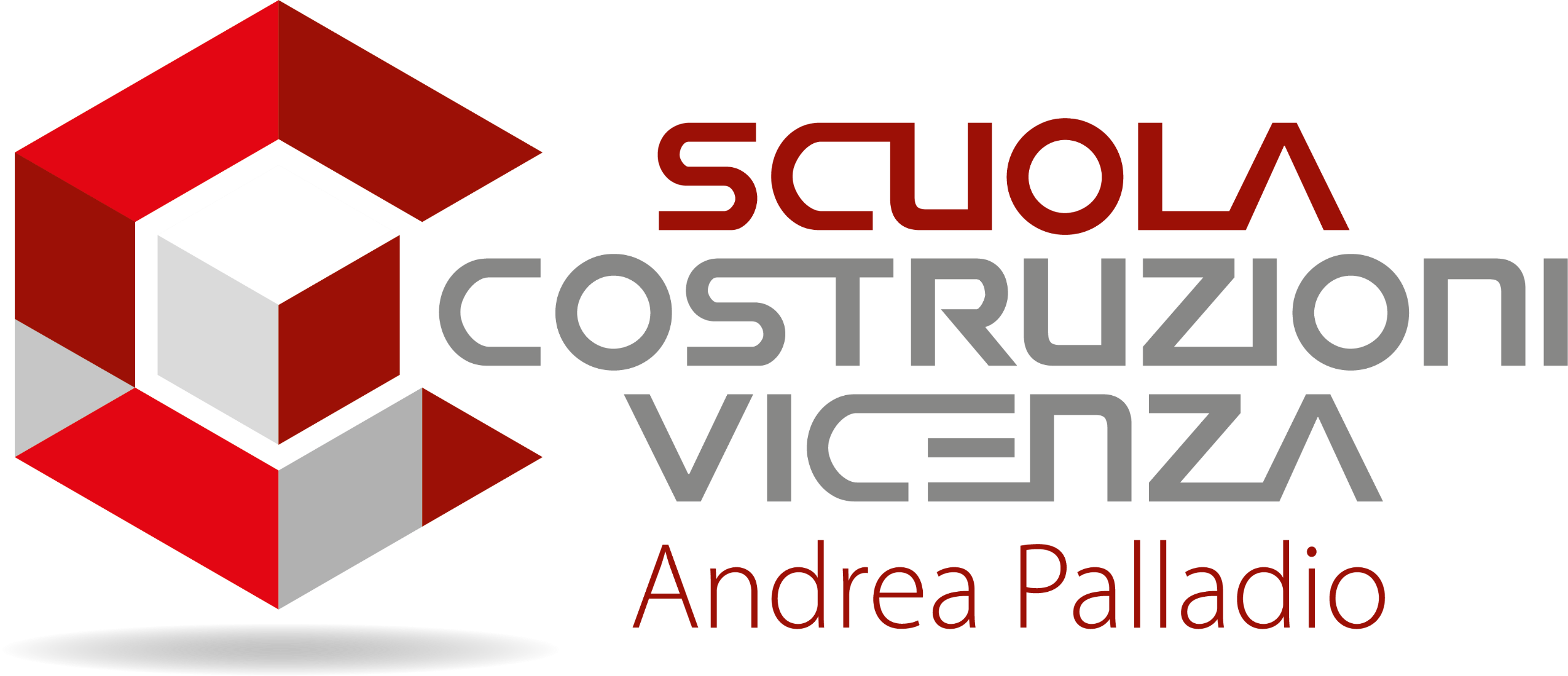 TYPE OF ORGANIZATION
BILATERAL ORGANIZATION: headed by a board of directors appointed by:
Employers’ Association of Builders of Vicenza
Trade Unions

 - 3 macroareas of services
1. TRAINING
2. HEALTH & SAFETY
3. EMPLOYMENT
TRAINING ACTIVITIES
Courses for young students (starting from 14 years old):
IVT training (3 compulsory years + 1 year)

Courses for  workers:
Health and Safety in Building sites, Use of earthmoving machines, elevating work platforms, cranes, Lifelong learning retraining (tiles and paving layers, carpentry, plasterboard walls, etc.), Apprenticeship

Advanced Training for  workers:
Foremen, Supervisors

Courses for unemployed people:
Retraining (painter, dry walls fitter, tiler…)